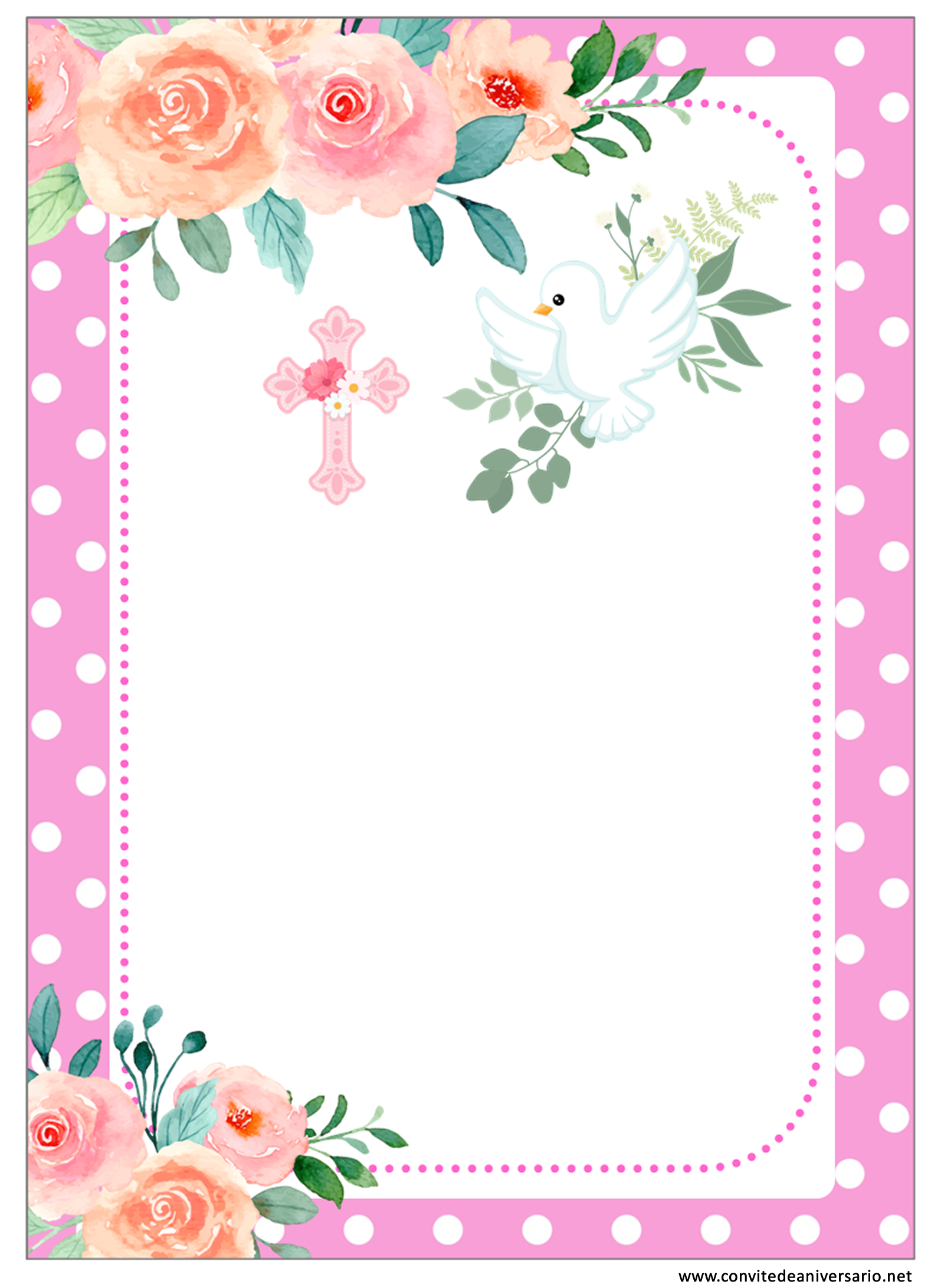 Minha Primeira Comunhão
Nome
Editar com os dados da sua festa 
Dia xx xx xx , às  XXXX
Paróquia  xxxxxxxxxxxxxxxx
xxxxxxxxxxxx
xxx xxxx xxxxxxxxxxxxxxxx
www.convitedeaniversario.net
www.convitedeaniversario.net